Biomedical OntologyPHI 548 / BMI 508
Werner Ceusters and Barry Smith
Lecture 10Terminology and Ontology
Alan Ruttenberg and Werner Ceusters
Lecture 10Part 2
Medical Terminologies

Werner Ceusters
Language is ambiguous
‘I know that you believe that you understood what you think I said, but I am not sure you realize that what you heard is not what I meant.’

Robert McCloskey, State Department spokesman (attributed).

http://www.quotationspage.com/quotes/Robert_McCloskey/
Language is ambiguous
Often we can figure it out …
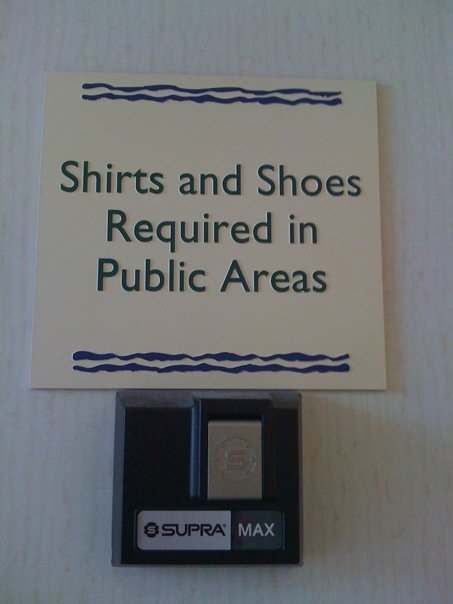 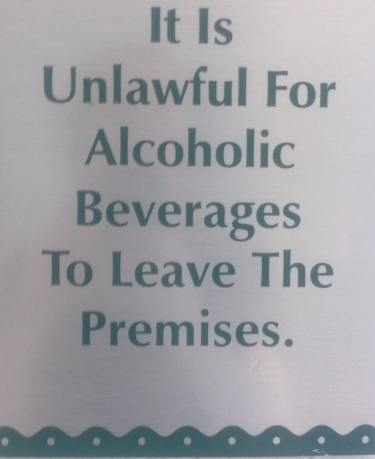 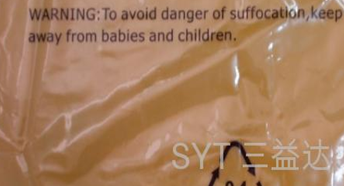 warning on plastic bag
in Miami bar
in Miami hotel lobby
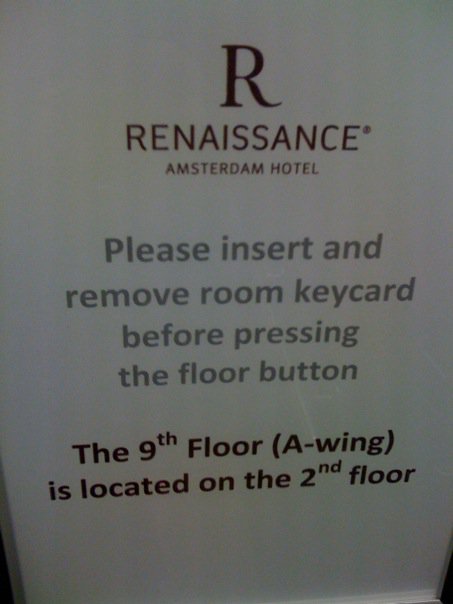 in Amsterdam hotel elevator
Language is ambiguous
Sometimes, we can not …
A double mystery
(It is argued that) On September 9th, 1935, Carl Austin Weiss shot Senator Huey Long in the Louisiana State Capitol with a .35 calibre pistol. Long died from this wound thirty hours later on September 10th. Weiss, on the other hand, received between thirty-two and sixty .44 and .45 calibre hollow point bullets from Long's agitated bodyguards and died immediately.
Sorensen, R., 1985, "Self-Deception and Scattered Events", Mind, 94: 64-69.
Questions:
Did Weiss kill Senator Long ? 
If so, when did he kill him ?
Relevance to Healthcare?
‘Nuances in the English language can be both challenging and amusing, however, when variants in language impact treatment, safety and billing, it is all challenge and no humor.
Although English contains a reasonable degree of conformity, divergence in phrasing and meaning can compound comprehension problems and impact patient safety. These language "woes" can be minimized through the use of sophisticated healthcare IT systems ...’
Schwend GT. The language of healthcare. Variance in the English language is harming patients and hospitals' bottom lines. Is healthcare IT the solution? Health Manag Technol. 2008 Feb;29(2):14, 16, 18
8
Indeed, these days, not just people communicate …
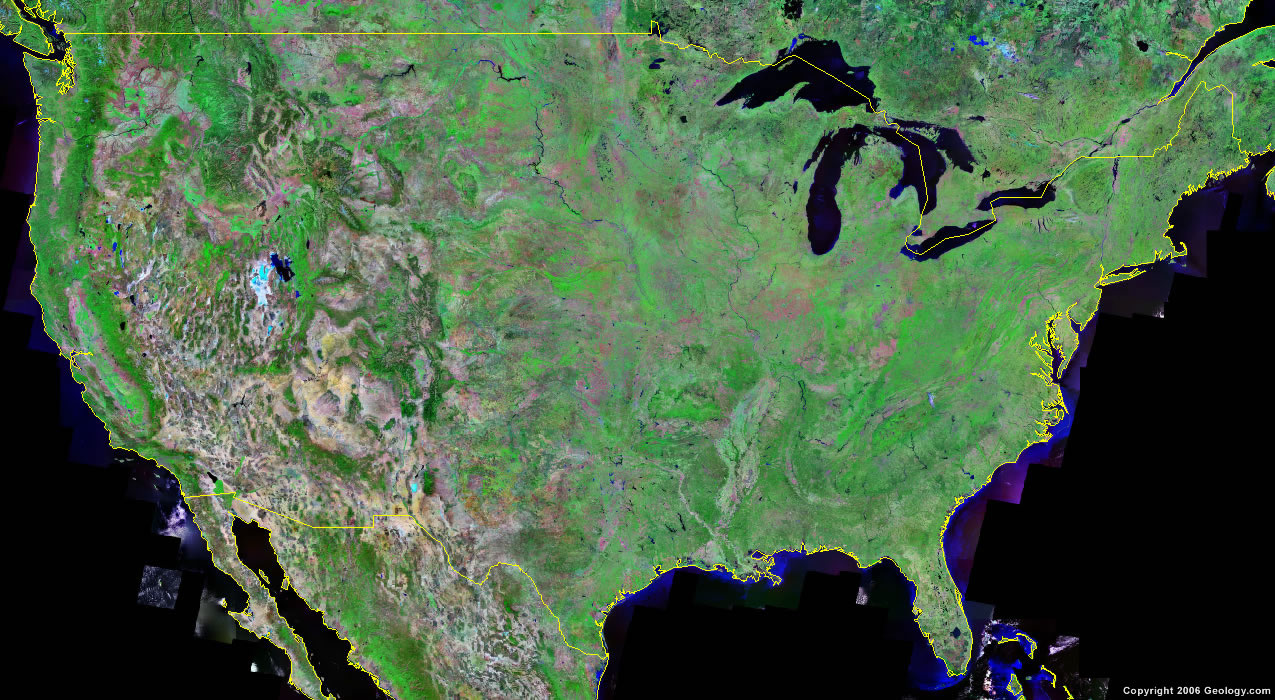 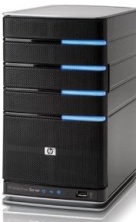 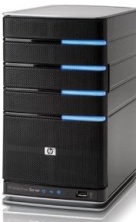 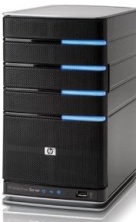 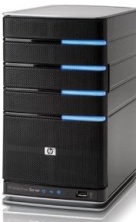 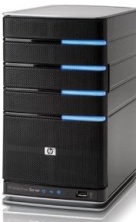 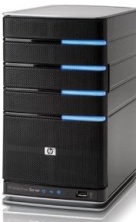 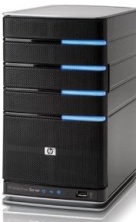 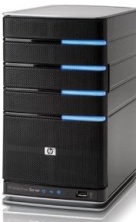 The machine sees:
John Doe has a pyogenic granuloma of the left thumb
Understanding content (1)
We see:
“John Doe has a pyogenic granuloma of the left thumb”
The machine sees:
<record>
<subject> John Doe </subject>
<diagnosis> pyogenic granuloma of the left thumb </diagnosis>
</record>
Understanding content (2)
The XML misunderstanding
We see:
<record>
<patient>John Doe</patient>
<diagnosis>pyogenic granuloma of the left thumb</diagnosis>
</record>
Is this the name of the business card or of the business card owner?
The clever (?) business man and his XML card
<business-card>
<name> John Nitwit </name>
<address>
	<street> 524 Moon base avenue </street>
	<city> Utopia </city>
</address>
<phone> … </phone> 
…
</business-card>
Intermediate conclusion
We need for sure methods and techniques that allow:
people to express exactly what they mean,
people to understand exactly what is communicated to them,
machines to communicate information without any distortion.
If information overload is a problem, we also need methods and techniques that allow machines to understand exactly what is communicated to them. 

Is terminology the right answer?
Terminology (is) for dummies
The word ‘Terminology’ has two meanings
The discipline of terminology management
synonymous with terminology work (used in ISO 704)
The set of designations used in the special language of a subject field, such as the terminology of medicine
Used in both the singular and plural
Used with an article in the singular: a terminology
15/28
Terminology is VERY standardised
ISO 704:      2000	Terminology work – Principles and methods 
ISO 860:      1996	Terminology work – Harmonization of concepts and 	terms 
ISO 1087-1: 2000	Terminology work – Vocabulary – Part 1: Theory and 	application 
ISO 15188: 2001	Project management guidelines for terminology 	standardization 
ISO 1087-2:2000	Terminology work – Vocabulary – Part 2: Computer 	applications 
ISO 12620: 1999	Computer applications in terminology – Data 	categories 
ISO 16642: 2003	Computer applications in terminology – 	Terminological markup framework 
ISO 2788:   1986	Documentation – Guidelines for the establishment 	and development of monolingual thesauri
16/28
ISO Standards in Terminology: building blocks
Objects
perceived or conceived, concrete or abstract
abstracted or conceptualized into concepts
Concepts
depict or correspond to a set of objects based on a defined set of characteristics
represented or expressed in language by designations or by definitions
organized into concept systems
Designations
represented as terms, names (appellations) or symbols
designate or represent a concept
attributed to a concept by consensus within a special language community
17/28
Fundamental Activities of Terminology Work
Identifying ‘concepts’ and ‘concept relations’;
Analyzing and modeling concept systems on the basis of identified concepts and concept relations;  
Establishing representations of concept systems through concept diagrams; 
Crafting concept-oriented definitions; 
Attributing designations (predominantly terms) to each concept in one or more languages; and,
Recording and presenting terminological data, principally in terminological entries stored in print and electronic media (terminography).
18/28
Why terminologies ?
As such ?
Fixing/stabilizing the language within a domain and a linguistic community;
Unambiguous communication.
In Healthcare Information Technology ?
Semantic Indexing;
Information exchange and linking between heterogeneous systems;
Terminologies as basis for documentation through coding and classification
Origin: Peirce, Ogden & Richards, Wüster
Unit of Thinking (Concept)
(Unit of Thought, Unit of Knowledge)
Referent
(Concrete Object,
Real Thing,
Conceived Object)
Designation 
(Symbol, Sign,
Term, Formula
etc.)
20/28
The semantic/semiotic triangle
The Meaning of Meaning: A Study of the Influence of Language upon Thought and of the Science of Symbolism (1923) C. K. Ogden and I. A. Richards
The semantic/semiotic triangle
Ludwig van Beethoven
that great German composer that became deaf
…
concept
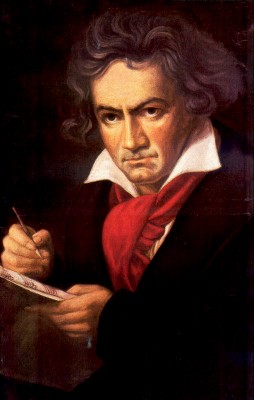 term
referent
‘Beethoven’
The semantic triangle works sometimes fine
Beethoven’s symphony dedicated to Bonaparte
the symphony played after the Munich Olympics massacre
…
concept
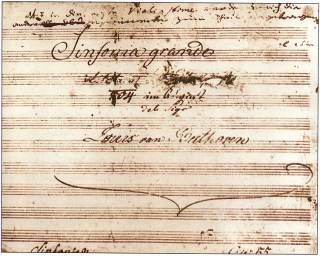 term
referent
‘Eroica’
‘Beethoven's Symphony No. 3’
‘Beethoven's  Opus 55’
Sometimes the semantic triangle fails
the symphony Beethoven wrote after the tenth
…
concept
term
referent
‘Beethoven's Symphony No. 11’
Sometimes the semantic triangle fails
the symphony Beethoven wrote after the tenth
…
some hold this term has meaning
concept
term
referent
‘Beethoven's Symphony No. 11’
Sometimes the semantic triangle fails
the one assembled by Barry Cooper from fragmentary sketches
Beethoven’s hypothetical symphony
…
concept
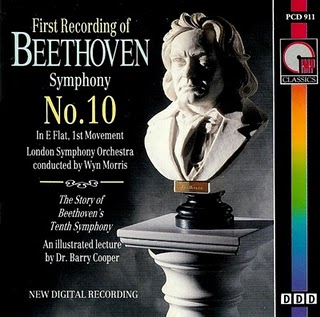 term
referent
‘Beethoven's Symphony No. 10’
Prehistoric ‘psychiatry’: drapetomania
disease which causes slaves to suffer from an unexplainable propensity to run away
…
concept
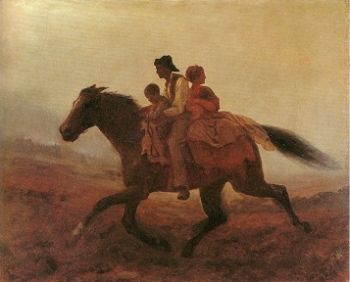 term
referent
painting by Eastman Johnson. A Ride for Liberty: The Fugitive Slaves. 1860.
‘drapetomania’
Some etiologic, diagnostic and therapeutic reflections on ‘Drapetomenia’
It is unknown to our medical authorities, although its diagnostic symptom, the absconding from service, is well known to our planters and overseers... 
The cause in the most of cases, that induces the negro to run away from service, is as much a disease of the mind as any other species of mental alienation, and much more curable, as a general rule. 
If the white man attempts to oppose the Deity's will, by trying to make the negro anything else than "the submissive knee-bender," (which the Almighty declared he should be); or if he abuses the power which God has given him over his fellow-man, by being cruel to him, or by neglecting to protect him from the wanton abuses of his fellow-servants and all others, or by denying him the usual comforts and necessaries of life, the negro will run away; 
but if he keeps him in the position that we learn from the Scriptures he was intended to occupy, that is, the position of submission; and if his master or overseer be kind and gracious in his hearing towards him, without condescension, and at the same time ministers to his physical wants, and protects him from abuses, the negro is spell-bound, and cannot run away.
Cartwright, Samuel A. (1851). "Diseases and Peculiarities of the Negro Race". De Bow's Review
Southern and Western States Volume XI, New Orleans, 1851.  AMS Press, Inc. New York, 1967 .
Naïve terminology design and principles that are often violated
Refer to the size of the books that do not fit on a normal Border’s Bookshop shelf
Border’s classification of medicine: what’s wrong ?
Medicine
Mental health
Internal medicine
Endocrinology
Oversized endocrinology
Gastro-enterology
...
Pediatrics
...
Oversized medicine
Similar mistake in ICHD
‘13.1.2.4   Painful trigeminal neuropathy attributed to MS plaque’
‘attributed to’ relates to somebody’s opinion about what is the case, not to what is the case.
the mistake: a feature on the side of the clinician – his (not) knowing - is taken to be a feature on the side of the patient.
Similar mistakes:
‘Probable migraine’
‘facial pain of unknown origin’  (not in ICHD).
MeSH:Medical Subject Headings
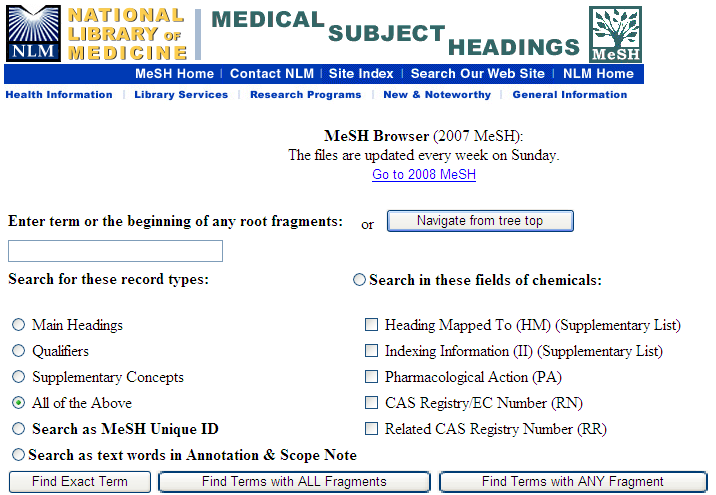 MeSH
33
Wolfram syndrome
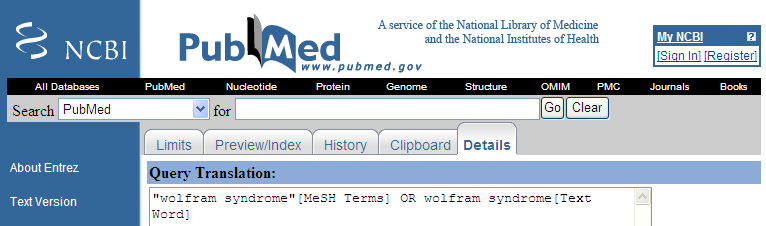 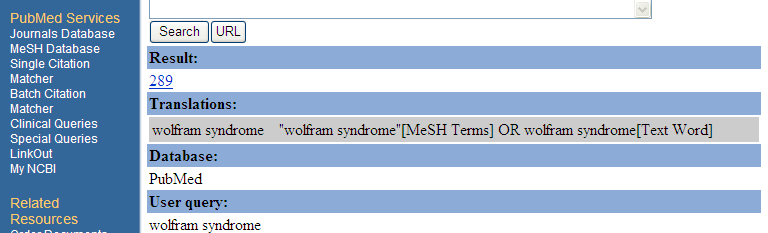 Use of MeSH in PUBMED
34
MeSH:  Medical Subject Headings
Designed for bibliographic indexing, eg Index Medicus
Basis for MedLINE  Pubmed
focuses on biomedicine and other basic healthcare sciences
clinically very impoverished
Consistency amongst indexers:
60% for headings
30% for sub-headings
35
Cover subject matter of papers

Cover the form of papers
Is this a good idea ?
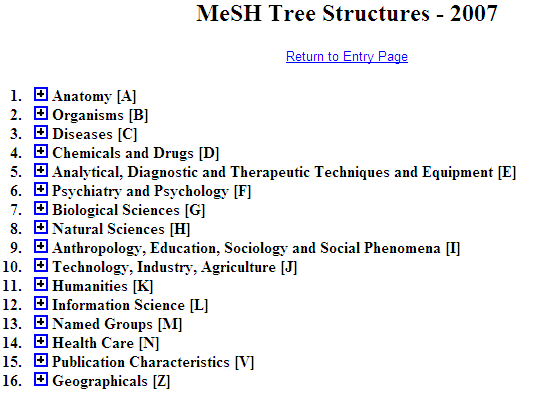 Principle
A representation should not mix object language and meta language
object language describes the referents in the subject domain
meta language describes the object language
Geographic Locations: a good hierarchy ?
Africa [Z01.058]  +		
Americas [Z01.107]  +		
Antarctic Regions [Z01.158]	
Arctic Regions [Z01.208]		
Asia [Z01.252]  +		
Atlantic Islands [Z01.295]  +	
Australia [Z01.338]  +		
Cities [Z01.433]  +		
Europe [Z01.542]  +		
Historical Geographic Locations [Z01.586]  +
Indian Ocean Islands [Z01.600]  +	
Oceania [Z01.678]  +		
Oceans and Seas [Z01.756]  +	
Pacific Islands [Z01.782]  +
mereological mess:
mixture of geographic entities with socio-political entities
mixture of space and time
Geographic Locations [Z01]
Africa [Z01.058]  +		
Americas [Z01.107]  +		
Antarctic Regions [Z01.158]	
Arctic Regions [Z01.208]		
Asia [Z01.252]  +		
Atlantic Islands [Z01.295]  +	
Australia [Z01.338]  +		
Cities [Z01.433]  +		
Europe [Z01.542]  +		
Historical Geographic Locations [Z01.586]  +
Indian Ocean Islands [Z01.600]  +	
Oceania [Z01.678]  +		
Oceans and Seas [Z01.756]  +	
Pacific Islands [Z01.782]  +
Ancient Lands [Z01.586.035]  +	
Austria-Hungary [Z01.586.117]	
Commonwealth of Independent States [Z01.586.200]  +		
Czechoslovakia [Z01.586.250]  +	
European Union [Z01.586.300]	
Germany [Z01.586.315]  +	
Korea [Z01.586.407]		
Middle East [Z01.586.500]  +	
New Guinea [Z01.586.650]	
Ottoman Empire [Z01.586.687]	
Prussia [Z01.586.725]		
Russia (Pre-1917) [Z01.586.800]	
USSR [Z01.586.950]  +		
Yugoslavia [Z01.586.980]  +
Geographic Locations [Z01]
Africa [Z01.058]  +		
Americas [Z01.107]  +		
Antarctic Regions [Z01.158]	
Arctic Regions [Z01.208]		
Asia [Z01.252]  +		
Atlantic Islands [Z01.295]  +	
Australia [Z01.338]  +		
Cities [Z01.433]  +		
Europe [Z01.542]  +		
Historical Geographic Locations [Z01.586]  +
Indian Ocean Islands [Z01.600]  +	
Oceania [Z01.678]  +		
Oceans and Seas [Z01.756]  +	
Pacific Islands [Z01.782]  +
Ancient Lands [Z01.586.035]  +	
Austria-Hungary [Z01.586.117]	
Commonwealth of Independent States [Z01.586.200]  +		
Czechoslovakia [Z01.586.250]  +	
European Union [Z01.586.300]	
Germany [Z01.586.315]  +	
Korea [Z01.586.407]		
Middle East [Z01.586.500]  +	
New Guinea [Z01.586.650]	
Ottoman Empire [Z01.586.687]	
Prussia [Z01.586.725]		
Russia (Pre-1917) [Z01.586.800]	
USSR [Z01.586.950]  +		
Yugoslavia [Z01.586.980]  +
Principle
A hierarchical structure should not represent distinct hierarchical relations unless they are formally characterized
?
Diabetes Mellitus in MeSH 2008
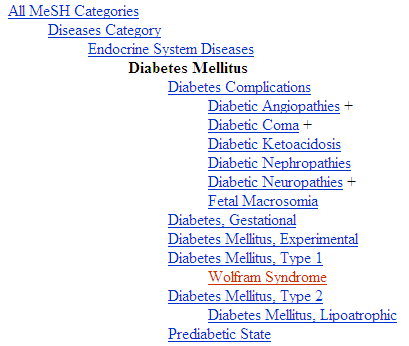 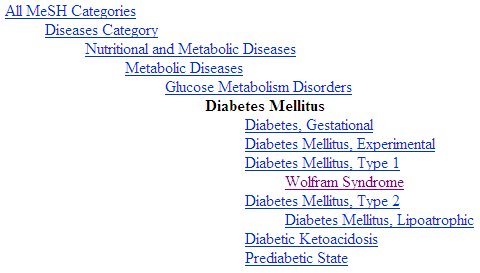 Different set of more specific terms when different path from the top is taken.
All MeSH Categories
Diseases Category
Nervous System Diseases
Female Urogenital Diseases
and Pregnancy Complications
Male Urogenital
Diseases
Eye Diseases
Cranial Nerve 
Diseases
Female Urogenital Diseases
Neurodegenerative
Diseases
Optic Nerve 
Diseases
Optic Nerve 
Diseases
Urologic Diseases
Heredodegenerative
Disorders,
Nervous System
Eye Diseases, 
Hereditary
Optic Atrophy
Kidney Diseases
Optic Atrophies,
Hereditary
Diabetes Insipidus
Wolfram Syndrome
MeSH: some paths from top to Wolfram Syndrome
All MeSH Categories
???
Diseases Category
Nervous System Diseases
Female Urogenital Diseases
and Pregnancy Complications
Male Urogenital
Diseases
Eye Diseases
Cranial Nerve 
Diseases
Female Urogenital Diseases
…
Neurodegenerative
Diseases
Optic Nerve 
Diseases
Optic Nerve 
Diseases
Urologic Diseases
Heredodegenerative
Disorders,
Nervous System
Eye Diseases, 
Hereditary
has
Optic Atrophy
Kidney Diseases
Optic Atrophies,
Hereditary
Diabetes Insipidus
Wolfram Syndrome
What would it mean if used in the context of a patient ?
has
Principle
If a particular (individual) is related in a specific way to a ‘class’, it should also be related in the same way to all the ‘superclasses’ of that class
Technically: “… to all the classes that subsume that class”
MeSH Tree Structures – 2007
Body Regions [A01]     
Extremities [A01.378]     
Lower Extremity [A01.378.610]     
Buttocks [A01.378.610.100]    
Foot [A01.378.610.250]    
Ankle [A01.378.610.250.149]   
Forefoot, Human [A01.378.610.250.300]  +   
Heel [A01.378.610.250.510]   
Hip [A01.378.610.400]    
Knee [A01.378.610.450]    
Leg [A01.378.610.500]    
Thigh [A01.378.610.750]
What is bad practice ?
MeSH Tree Structures – 2007
Body Regions [A01]     
 Abdomen [A01.047]  +    
 Back [A01.176]  +    
 Breast [A01.236]  +    
 Extremities [A01.378]    
  Amputation Stumps [A01.378.100]   
  Lower Extremity [A01.378.610]  +   
  Upper Extremity [A01.378.800]  +   
 Head [A01.456]  +    
 Neck [A01.598]    
 Pelvis [A01.673]  +    
 Perineum [A01.719]    
 Thorax [A01.911]  +    
 Viscera [A01.960]
What is wrong ?
‘Ontology’
In philosophy:
Ontology (no plural) is the study of what entities exist and how they relate to each other;
‘Ontology’
In philosophy:
Ontology (no plural) is the study of what entities exist and how they relate to each other;
by some philosophers taken to be synonymous with ‘metaphysics’ while others draw distinctions in many distinct ways (the distinctions being irrelevant for this talk), but almost agreeing on the following classification:
metaphysics  studies ‘how is the world?’
general metaphysics  studies general principles and ‘laws’ about the world
ontology  studies what type of entities exist in the world
special metaphysics  focuses on specific principles and entities 
distinct from ‘epistemology’ which is the study of how we can come to know about what exists.
distinct from ‘terminology’ which is the study of what terms mean and how to name things.
The Terminology / Ontology divide
Terminology:
solves certain issues related to language use, i.e. with respect to how we talk about entities in reality (if any);
Relations between terms / concepts
does not provide an adequate means to represent independent of use what we talk about, i.e. how reality is structured;
Women, Fire and Dangerous Things (Lakoff).
Ontology (of the right sort):
Language and perception neutral view on reality.
Relations between entities in first-order reality
Distinct questions. What type are they of?
Terminological: 
what does ‘pain’ mean ?
Metaphysical: 
what have all pains in common in virtue of which they are pains?
Ontological: 
what type of entity is pain?
Onto-terminological:
what, if anything at all, does ‘pain’ denote?
Epistemological: 
how can we find out whether something is pain?
UMLS:Unified Medical Language System
UMLS: Unified Medical Language System
Tool for information retrieval of 4 components:
Metathesaurus contains information about biomedical concepts and how they are represented in diverse terminological systems.
Semantic Network contains information about concept categories and the permissible relationships among them
Information Sources Map contains both human-readable and machine-processable information about all kinds of biomedical terminological systems
Specialist lexicon: english words with POS
53
Linking of concept-based resources
Declaring equivalence (synonymy) between concepts from distinct resources comes down to:
stating that these concepts mean the same thing,
however not what they mean.
There is no common underlying ontology:
Trying to decipher what is meant by concept structures from separate resources is hampered by inconsistencies between these resources.
Use of an ontology language might reveal the inconsistencies, but not resolve them.
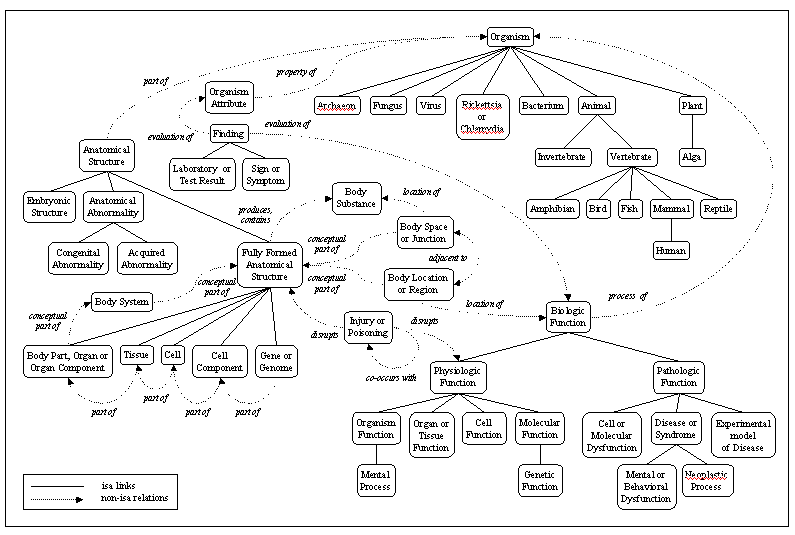 UMLS Semantic Network
55
Semantic Network “Biologic Function” Hierarchy
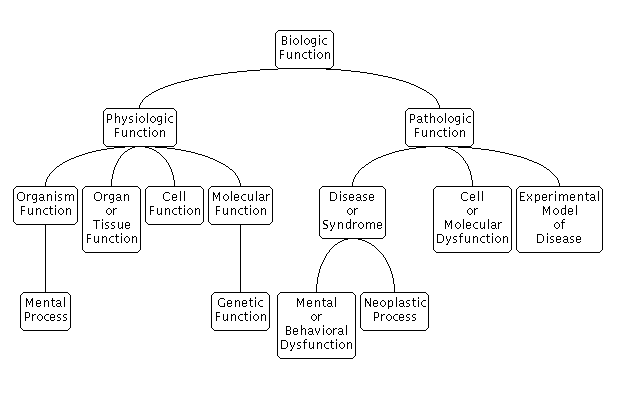 Semantic Network "affects" Hierarchy
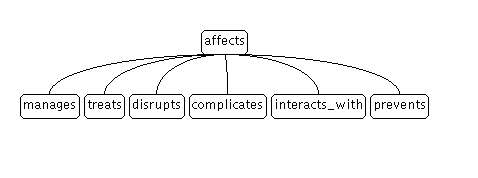 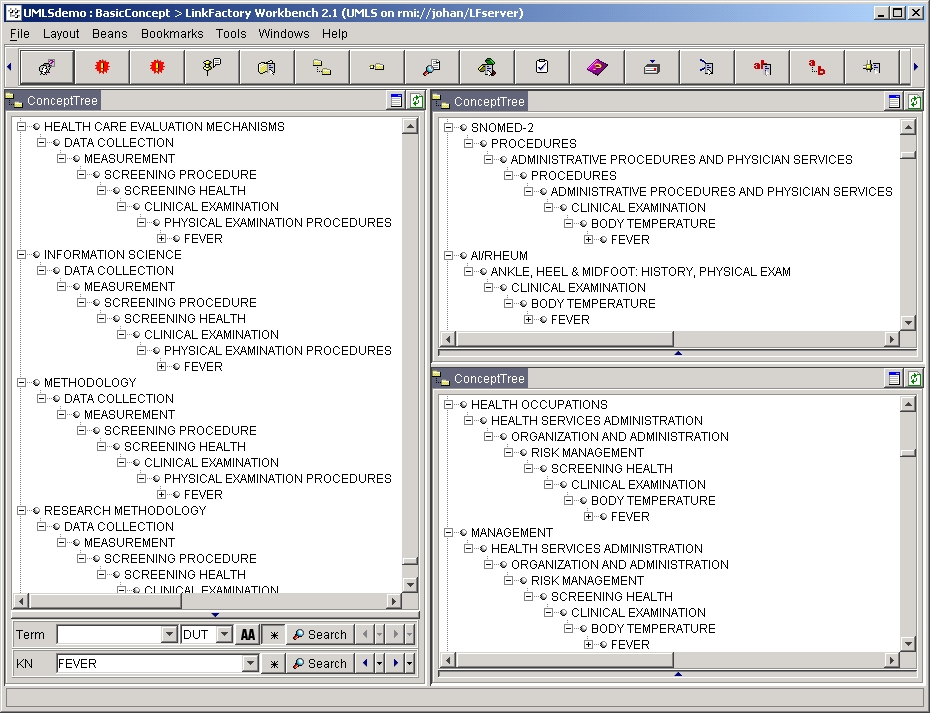 cycles in
hierarchical
relationships
Metathesaurus:  merging terminologies
58
Conclusion
Summary of current deficiencies in traditional and formal terminologies (1)
Terms often require “reading in context”
Agrammatical constructions (paper-based indexing)
Semantic drift as one moves between hierarchies
Not (yet) useful for natural language understanding by software (but were not designed for that purpose)
Summary of current deficiencies in traditional and formal terminologies (2)
labels for terms do not correspond with formal meaning
underspecification (leading to erroneous classification in DL-based systems)
overspecification (leading to wrong assumptions with respect to instances)
Take-home message
Concept-based terminology (and standardisation thereof) is there as a mechanism to improve understanding of messages by humans.
It is NOT the right device 
to explain why reality is what it is, how it is organised, etc., (although it is needed to allow communication), 
to reason about reality,  
to make machines understand what is real,
to integrate across different views, languages, conceptualisations, ...
Why not ?
Does not take care of universals and particulars appropriately
Concepts not necessarily correspond to something that exist(s)(ed)
Sorcerer, unicorn, leprechaun, ...
Definitions set the conditions under which terms may be used, and may not be abused as conditions an entity must satisfy to be what it is 
Language can make strings of words look as if it were terms
“Middle lobe of left lung”
...